DiversityEquityInclusion
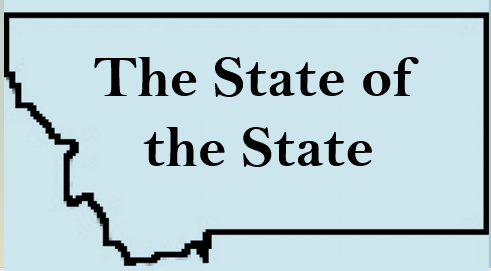 Anne Kish, MLIS
University of Montana Western
December 2021
The State 
Of the State
[Speaker Notes: These slides are specifically addressed to academic libraries, but I hope that the information is interesting and useful to public librarians as well.

Academic libraries have long been the centers for promoting diversity, equity, and inclusion on our campuses. As our broader campus communities embrace these concepts and embark upon their own initiatives, libraries are important resources for all areas of our campuses exploring how best to incorporate and promote diversity, equity, and inclusion.  

I’m using the acronym DEI because my institution is currently hiring a DEI position, but there are other combinations of letters and words referring to the same concepts. 

This set of slides defines DEI and is a first attempt at articulating and compiling the efforts and initiatives of Montana’s academic libraries. This list isn’t comprehensive. Please send anything that may help or inform the efforts of other academic libraries to anne.kish@umwestern.edu. A more complete compilation will be made available at the academic symposium in May.]
An ACRL Priority
Objective #4 of the ACRL Strategic Plan is to, “support libraries in articulating their role in advancing issues of equity, access, diversity, and inclusion in higher education.”
A statement from 
Karen Munro,
ACRL Past-President:
[Speaker Notes: Montana is a chapter member of the Association of College and Research Libraries. ACRL provides members with training opportunities relating to DEI.]
Diversity
The condition of having or being composed of differing elements: the inclusion of people of different races, cultures, etc. in a group or organization
In academia, convening a diverse group involves looking at factors in addition to race and culture. 
Examples:
University role (students, staff, faculty, alum)
Discipline (Field)
On-campus / Off-campus
Extra- or co-curricular affiliations
[Speaker Notes: I’ll start with three definitions. The words diversity, equity, and inclusion mean many things to many people. More than just words to be defined, these are words that evoke concepts, ideals, and goals. Were we together, we would take time to share thoughts right now. Absent our togetherness , here are definitions from Merriam-Webster.]
Equity
Fairness or justice in the way people are treated
This is the part of the equity slide where you would normally see the graphic of people trying to look over a fence or trying to pick some fruit. The people are different heights and need boxes of different sizes to see over the fence or to pick the fruit. The graphic isn’t here because I don’t understand it. Achieving equity involves tackling systemic issues rather than addressing individual biology. I don’t have an alternative graphic. Do you have one to share or do you have a different perspective on the height/equity graphics?
[Speaker Notes: Every DEI presentation I see has people standing on boxes to achieve equity. Is that a good metaphor? I think the fence is the metaphor for the systemic problem. Would it be better to address the fence instead of the people’s bodies? I’d love to hear your thoughts. 

“Food for thought” article:
Kutner, Paul. (2016, November 1). The problem with that equity v. equality graphic you’re using. SVP. http://www.socialventurepartners.org/wp-content/uploads/2018/01/Problem-with-Equity-vs-Equality-Graphic.pdf]
Inclusion
The act or practice of including and accommodating people who have historically been excluded (as because of their race, gender, sexuality, or ability)
Librarians are already superstars at inclusivity – at inviting everyone to the table.
When we look at our tables, we may find that there are missing voices. Are there people or groups who hesitated to respond to our invitation? Recruitment is also important to inclusivity.
[Speaker Notes: Librarians spend a lot of time thinking about inclusivity in the context of collection development, programming, accessibility, etc. There’s one area that stands out to me as an area for my own improvement and perhaps some of you can relate. I survey people about their interests, when they can meet, etc. I do my best to create opportunities for everyone to participate in everything, but sometimes I look at the most vital groups – the decision-making groups or recommendation groups in particular. I don’t see the representation that I hope for. Everybody has the same invitation to the same tables, but I’ll ask myself if I’m doing what I can to make sure that people or groups  understand why their voices are valuable. Recruiting people is uncomfortable because it can skew an otherwise organically formed group of volunteers and because I don’t want to bug people. On the other hand, without recruitment, I’m going to continue to wish for input that I won’t get.]
Best Practices
Three DEI-related practices are prevalent throughout many of Montana’s academic libraries today:
Land Acknowledgements
Dedicated Resources
Cultivating Cultural Change
[Speaker Notes: These practices are prevalent, but institutions appear to differ substantially in the pace at which we are working toward these. As expected, the smaller universities tend to have fewer resources to devote to best practices and some universities are better-positioned to document efforts in ways that are publicly discoverable. Many of us do engage in work that isn’t well-documented in public-facing formats. Hopefully, we can work toward documenting our efforts to share with one another. Those of us looking to get started with any of these three practices have plenty of Montana examples to look to.]
Land Acknowledgements
Librarianship was among the first professions to begin professional conferences and activities with land acknowledgements.
Universities and libraries are updating land acknowledgements to guard against them becoming performative.  A current best practice in crafting land acknowledgements is to include action statements in the acknowledgement. For example, the University of Montana Missoula recently updated their land acknowledgement to include this action statement, “The University of Montana strives to improve education, service, and scholarship for all Indigenous peoples through actions aimed at respecting tribal sovereignty, empowering indigenous scholars, and creating safe learning environments for all students to live, work, and learn together in equitable and positive ways.” 
A resource specifically for helping you to write or update a land acknowledgement:  
	Native Governance Center. (2021). Beyond land acknowledgement: a guide.
              https://nativegov.org/resources/beyond-land-acknowledgment-a-guide/
[Speaker Notes: The first Land Acknowledgement that I ever heard was spoken at the opening session of a library conference. About the first ten Land Acknowledgements that I heard were at library events. This is because my life is library-centric, but it’s also because librarians were among the first profession to widely value land acknowledgements. The first acknowledgements were impactful and focused on educating attendees. Today, Land Acknowledgements are being re-written as action statements or even calls to action.]
Dedicated Resources
The NWCCU revised 2020 standards refer to equity in the first sentence of the new accreditation document, “The institution articulates its commitment to student success, primarily measured through student learning and achievement, for all students, with a focus on equity and closure of achievement gaps, and establishes a mission statement, acceptable thresholds, and benchmarks for effectiveness with meaningful indicators.”

Although libraries have never waited for Northwest or other accreditation bodies to initiate DEI efforts, with the strong DEI language of the most recent update, universities are seeing an increase in dedicated resources (personnel, space, etc.). Libraries can play important leadership roles and supportive roles in increased DEI efforts.
[Speaker Notes: DEI efforts are nothing new in libraries, but they are newer to university accreditation bodies. Equity was mentioned once in the previous edition of NWCCU accreditation manual, but it didn’t rise to the level of being specifically included in a standard. In the current accreditation manual, the word equity rises to the first sentence of standard #1.  Funding is naturally tied to supporting standards. Consequently, some campuses are funding DEI efforts at a new level, creating opportunities for libraries.]
Cultivating Cultural Change
Montana Universities are demonstrating efforts to create changes in the ways we approach diversity, equity, and inclusion. Notable efforts include:

Revising mission statements and strategic plans to clearly                 articulate commitment to DEI 
Hiring practices: prioritizing diversity when hiring, but also recruiting DEI advocates
Establishing new initiatives and promoting new and existing DEI efforts
[Speaker Notes: Campus leadership tend to speak in broad terms about fostering a culture of respect. As it pertains to DEI, the recent change in priorities driven by accreditation bodies have accelerated our opportunities for learning more and implementing more DEI-related programs and initiatives. Collectively we are moving toward identifying the indicators of success by which we’ll measure DEI efforts. Although the approach and the language feel institutional, we have the opportunity to achieve genuinely useful outcomes. Libraries can help bridge the efforts to secure accreditation to the personal success stories of students whose education and well-being are enriched by institutional DEI efforts.]
What can I do to contribute to DEI efforts right now?
Collection development and personal consultation. Provide resources and advice for others on your campus who are engaging in DEI work. 
Go to DEI-related or tangentially related events at your institution and in your community. Find the people who want to give you input.
If you are a funding authority, pay for your employees to go to institutional and community events. 
Provide space and promotion for events and displays at your library – be the hub.
[Speaker Notes: If you’ve read this far, you probably agree that DEI (or a related term or acronym) is important and that libraries have important roles to play. You are already doing one of the things that you can do. Read these slides. Agree with some of it and disagree with some of it. Look further into the elements that intrigue you or resonate with you. Please send me any links to work that you’ve already completed so that I can compile a thorough list of resources that we can all draw on as we engage in our own DEI efforts.]
Handy Resources:
Welcome to Dr. Jennifer Oates, new Library Director at Carroll College. She just completed the University of South Florida’s “Diversity, Equity and Inclusion in the Workplace Certificate.” She has graciously offered to be a resource for anyone who’d like to reach out to her. 
ACRL maintains a LibGuide to provide information on Equity, Diversity, and Inclusion, including links to continuing education opportunities. https://www.ala.org/acrl/issues/edi
ACRL’s Diversity Standards Toolkit aims to provide ideas for implementing Diversity Standards https://acrl.libguides.com/diversity/standardstoolkit
Northwest Commission on College's and Universities (NWCCU) provides extensive resources to assist institutions in cultivating DEI https://nwccu.org/equity-resource-library/
[Speaker Notes: Small institutions may feel like we are behind the curve in our efforts and large institutions may feel like they are pioneering some efforts that haven’t been field-tested. Those are valid concerns. We have some resources to help us all, regardless of where our campuses are on our DEI journeys.]
Selected Current Campus Initiatives
Examples of universities and libraries that are dedicating resources to formal activities in support of DEI:

Dedicated Offices / personnel:
          * MSU Bozeman located a  Diversity and Inclusion Student Commons in the 	  		student union building
	    * MSU Billings located the Diversity Center in the Student Union Building

Including DEI in formal mission statements / strategic plans:
           *FVCC tied DEI to a specific goal in their Strategic Plan 
	     *MSU Bozeman Library’s mission, vision, values statement

Committees / Teams / Task Forces:
           * Great Falls College has a standing DEI Team
	     * UM Missoula list of DEI-related committees and task forces
[Speaker Notes: These are examples of DEI-related work meant to inform and inspire!]
Selected Current Campus Initiatives
Conferences / events:
                *Dawson Community College implemented Indigenous People’s Day programming 
	   *UM Missoula’s annual diversity symposium
Formal documentation of efforts:
                 * UM Missoula’s DEI plan is posted prominently on their website
	    * MT Tech posts their diversity statement to their website and to a plaque in the 		       student union
Leadership statements:
	    * Miles City College inclusivity statement by administration	
	    *DEI- focused statement from the President in the Fort Peck Community College    		      annual report
Recruitment
                  *MSU Bozeman includes this statement in their job announcements, “Montana                       	      State University values diverse perspectives and is committed to continually          	       	      supporting, promoting and building an inclusive and culturally diverse campus 		      environment.”
[Speaker Notes: More examples meant to inform and inspire]
Next Step
As librarians, all of you do DEI-informed work everyday because DEI principles are foundational to library work. As campuses as a whole become more attentive to DEI, many of you are engaged in the work of fostering and implementing formal or campus-wide DEI-related projects and initiatives. The list in the previous slides only reflects a sample of efforts. Please send me any information, links, or artifacts about what you are doing in your library or on your campus. I’ll compile those and make that compilation available at the Academic Symposium in May. I’m inspired by the work that I can see you all doing and I’m excited to continue to learn from all of you!
[Speaker Notes: Thank you for coming to this virtual session!]
References:
Beaumont-Hill, S & Pepper, A. (2021, November 2). DEI Learning Session. [Conference session]. University of Montana Annual Diversity    Symposium. https://www.umt.edu/diverseu/schedule/default.php
Ely, Eric. (2021). Diversity, equity & inclusion statements on academic library websites: An analysis of content, communication, and messaging. Information Technology and Libraries. 40(4), 1-22. DOI: 10.6017/ital.v40i4.13353.
Hodges, Dracine. (2018). Pursuing Diversity and Inclusion in Technical Services. Serials Review. 44(3), 170-175. DOI: 10.1080/00987913.2018.1549888
Munro, Karen. (2019). ACRL’s Core Commitment to Equity, Diversity, and Inclusion. [Video]. YouTube. https://www.youtube.com/watch?v=rKVFFJhIvS8
Merriam-Webster. (n.d.). Diversity. Retrieved December 21, 2021 from https://www.merriam-webster.com/dictionary/diversity
Merriam-Webster. (n.d.). Equity. Retrieved December 21, 2021 from https://www.merriam-webster.com/dictionary/equity
Merriam-Webster. (n.d.). Inclusion. Retrieved December 21, 2021 from https://www.merriam-webster.com/dictionary/inclusion
Northwest Commission on Colleges and Universities (NWCCU). 2020. NWCCU 2020 standards. Retrieved December 21, 2021, from https://nwccu.org/accreditation/standards-policies/standards/